HORIZONTALNE KONCENTRACIJEU PRAVU TRŽIŠNOG NATJECANJA
dr. sc. Mirta Kapural, dipl.iur
Agencija za zaštitu tržišnog natjecanja 
15. siječnja 2021.
KONCENTRACIJE PODUZETNIKA
ŠTO SU KONCENTRACIJE?
2
KONCENTRACIJE PODUZETNIKA
Koncentracija nastaje: 

pripajanjem ili spajanjem poduzetnika (nastavljaju poslovati pod imenom jednog od njih ili osnivaju novo društvo)

2. stjecanjem kontrole/prevladavajućeg utjecaja jednog ili više poduzetnika nad
drugim/ više drugih poduzetnika/ dijelom drugog/ih poduzetnika stjecanjem većine
dionica ili udjela, većine prava glasa

3. Stvaranjem zajedničkog pothvata (joint venture) koji na trajnijoj osnovi djeluje kao
neovisan gospodarski subjekt.
3
“okidač”
trajna promjena u kontroli
nad poduzetnikom
samostalni poduzetnici
 se povezuju
oblici povezivanja različiti
ekonomsko jedinstvo
ranije samostalnih poduzetnika
statusno-pravni oblik nevažan
svi pod kontrolom jedne uprave
svi se sudionici koncentracije smatraju
jednim poduzetnikom
VRSTE KONCENTRACIJA
Kakva je to horizontalna koncentracija?
5
VRSTE KONCENTRACIJA
a) HORIZONTALNE KONCENTRACIJE- nastaju između poduzetnika koji prodaju iste ili zamjenske
proizvode ili pružaju iste usluge na istom tržištu. 

Primjeri: Astra/Zeneca 

Brook Bond/Lipton tea India



b) VERTIKALNE KONCENTRACIJE- nastaju između poduzetnika koji djeluju na različitim stupnjevima istoga
proizvodno-prodajnog lanca.

Primjer: AGROKOR/TISAK; PIXAR/DISNEY              


c) KONGLOMERATNE KONCENTRACIJE- nastaju između poduzetnika koji djeluju na različitim, međusobno 
nepovezanim tržištima.
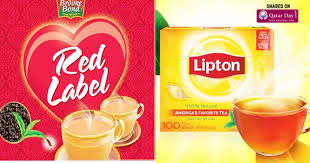 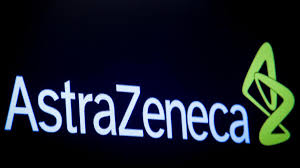 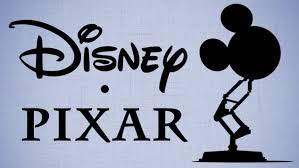 6
UČINCI KONCENTRACIJA
POZITIVNI UČINCI:
donose koristi za potrošače, tržišno natjecanje i gospodarstvo:
Bolje iskorištavanje proizvodnih i trgovačkih izvora
Veća fleksibilnost u strukturiranju cijena ili popusta
Niže cijene
Veća izbor i bolja kvaliteta proizvoda.

NEGATIVNI UČINCI:
manji broj konkurenata na tržištu (veća tržišna snaga sudionika
koncentracije)
slabije tržišno natjecanje (stvaranje ili jačanje vladajućeg položaja) 
mogućnosti zabranjenih dogovora o cijenama ili podjeli tržišta
smanjivanje koristi za potrošače: više cijene, niža kvaliteta i manji izbor proizvoda, izostanak ulaganja u inovacije.
7
KONTROLA KONCENTRACIJA
Obveza prijave namjere koncentracije?

Nije svaka koncentracija predmet ocjene.

Sustav obvezne prijave: 

-samo koncentracije koje podliježu obvezi prijave prema zakonu i samo ako
sudionici prelaze određenu ekonomsku veličinu; 
-koncentracije poduzetnika ispod određene ekonomske veličine nemaju značajan
učinak na tržišno natjecanje (EU, većina zemalja članica, RH).

Sustav dobrovoljne prijave: Velika Britanija, Nizozemska i Norveška.
8
UVJETI ZA OBVEZNU PRIJAVU KONCENTRACIJE RH
Kada postoji obveza prijave namjere koncentracije 
u RH?
9
UVJETI ZA OBVEZNU PRIJAVU KONCENTRACIJE RH
Namjeru provedbe koncentracije sudionici su obvezni Agenciji prijaviti ako su
Kumulativno ispunjeni slijedeći uvjeti:
da ukupan konsolidirani prihod svih poduzetnika sudionika koncentracije ostvaren prodajom robe i/ili usluga na svjetskom tržištu iznosi najmanje jednu milijardu kuna sukladno financijskim izvješćima za financijsku godinu koja je prethodila koncentraciji, ako najmanje jedan sudionik koncentracije ima sjedište i/ili podružnicu u Republici Hrvatskoj,

2. da ukupan prihod svakog od najmanje dva sudionika koncentracije, u Republici Hrvatskoj, sukladno financijskim izvještajima iznosi najmanje 100.000.000 kuna, u financijskoj godini koja je prethodila koncentraciji.
10
OCJENA KONCENTRACIJA
EKONOMSKI PRISTUP-test značajnog učinka, zabrana samo ako je moguć značajan negativan
učinak na tržišno natjecanje, osobito kao posljedica jačanja postojećeg ili stvaranja novog
vladajućeg položaja.

ocjenjuju se prednosti i učinci na tržišno natjecanje koji bi nastupili provedbom koncentracije, moguće zapreke pristupu tržištu.

Teret dokaza: sudionici koncentracije!

zaprimanje potpune prijave namjere provedbe koncentracije

objavljivanje javnog poziva na stranici Agencije za dostavu primjedbi i mišljenja o koncentraciji.
11
OCJENA HORIZONTALNIH KONCENTRACIJA
POTENCIJALNI PROBLEMI ZA TRŽIŠNO NATJECANJE:

Nakon koncentracije, jedan poduzetnik manje na tržištu
Poduzetnik koji nastaje koncentracijom obično ima veći tržišni udjel od svakog sudionika koncentracije pojedinačno prije provedbe koncentracije 
Opasnost od nastanka koordiniranih učinaka
12
POSTUPAK OCJENE KONCENTRACIJE AZTN
Dvije faze postupka ocjene koncentracija:

FAZA: nesporne koncentracije, dokazi dostavljeni uz prijavu koncentracije i drugi podaci upućuju na razumnu pretpostavku da predmetna koncentracija neće imati negativan učinak na tržišno natjecanje.

Ne donosi se zaključak o pokretanju postupka ocjene koncentracije. 

Izdaje se potvrda (obavijest) o dopuštenosti koncentracije.
13
POSTUPAK OCJENE KONCENTRACIJE AZTN
2. FAZA: koncentracija bi mogla imati za posljedicu negativan učinak
na tržišno natjecanje, ograničavanje tržišnog natjecanja na
mjerodavnom tržištu;
Kriteriji ekonomske i pravne analize:
Struktura mjerodavnog tržišta
Financijska snaga tržišnih takmaca
Način i mogućnost opskrbe tržišta
Troškovi i rizici
Učinci na pogodnosti za potrošače
Prepreke za pristup tržištu i za izlazak s tržišta
Učinci na tržišno natjecanje
Učinci na druge poduzetnike
14
ZABRANJENA KONCENTRACIJA
Zabranjena je koncentracija poduzetnika koja može značajno narušiti tržišno natjecanje, a osobito
ako je takvo narušavanje tržišnog natjecanja posljedica jačanja postojećeg ili stvaranja novog
vladajućeg položaja sudionika koncentracije.
provedena protivno rješenju Agencije 
provedena bez podnošenja obvezne prijave namjere koncentracije.

Agencija može rješenjem izreći upravno kaznenu mjeru i naložiti prodaju ili prijenos stečenih dionica
ili poslovnih udjela, zabraniti ili ograničiti ostvarivanje prava glasa vezanog uz dionice ili udjele u
poduzetnicima – sudionicima koncentracije i narediti prestanak zajedničkog pothvata (joint venture)
ili drugih oblika stjecanja kontrole koji su doveli do nedopuštene koncentracije.
15
HORIZONTALNE KONCENTRACIJE
PRIMJER IZ RH PRAKSE
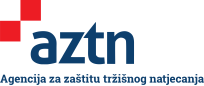 16
PRIMJER HORIZONTALNE KONCENTRACIJE IZ RH PRAKSE
KONZUM/LOKICA
Odluka AZTN od 30. prosinca 2008.
Horizontalna koncentracija-uvjetno dopuštena

=horizontalna koncentracija sa značajnim negativnim učincima na mjerodavnom tržištu trgovine
mješovitom robom, pretežno hranom, pićima i higijenskim proizvodima za domaćinstvo na malo na
području Šibensko-kninske županije, osobito u odnosu na područje grada Šibenika te mjesta Vodice i
Murter i s mogućim negativnim učincima na mjerodavnom tržištu trgovine na veliko mješovitom
robom u Republici Hrvatskoj;

-potrebno osigurati pristup mjerodavnom tržištu dosadašnjim dobavljačima poduzetnika JOLLY
JBS d.o.o., čiji je pravni sljednik u segmentu djelatnosti trgovine na veliko i na malo mješovitom
robom poduzetnik LOKICA d.o.o.
17
PRIMJER HORIZONTALNE KONCENTRACIJE IZ RH PRAKSE
KONZUM/LOKICA

SUDIONICI KONCENTRACIJE:

KONZUM d.d.-trgovina na malo mješovitom robom u nespecijaliziranim trgovinama sa 636 outlet trgovina koje su u vlasništvu ili najmu, trgovina na veliko mješovitom robom, član Agrokor koncerna.

b) LOKICA- trgovina na malo i veliko mješovitom robom na području Šibensko-kninske
Županije; pravni sljednik Jolly JBS d.o.o. (preuzeo njegovo poslovanje trgovine na malo i veliko)
18
KONZUM/LOKICA KONCENTRACIJA
MJERODAVNO TRŽIŠTE:

U PROIZVODNOJ DIMENZIJI
Trgovina na malo mješovitom robom (pretežno hranom, pićima i higijenskim proizvodima) u nespecijaliziranim prodavaonicama, supermarketima i hipermarketima
Trgovina na veliko mješovitom robom

b) U ZEMLJOPISNOJ DIMENZIJI
1. Područje Šibensko-kninske županije, posebno Grada Šibenika, mjesta Vodice i Murter za trgovinu na malo; 
2. Teritorij Republike Hrvatske za trgovinu na veliko.
19
KONZUM/LOKICA KONCENTRACIJA
PRAVNA I EKONOMSKA ANALIZA-OCJENA KONCENTRACIJE
Visoki post-koncentracijski tržišni udjel sudionika koncentracije na mjerodavnom tržištu trgovine na malo mješovitom robom na području Šibensko-kninske županije koje nije dobro strukturirano uz izrazito jaku kupovnu moć poduzetnika Konzum na tržištu na veliko mješovitom robom u RH.

Smanjen izbor za potrošače, u Šibensko-kninskoj  županiji na tržištu trgovine na malo mješovitom robom jer bi pola od svih trgovina bilo od Konzuma neovisno od vrste trgovina I bez uzimanja u obzir poduzetnika koji posluju pod projektom »Plus marketi». 

Poduzetnik KONZUM d.d. je također vodeći dobavljač namirnica sa preko 40% tržišnog udjela na mjerodavnom tržištu trgovine na veliko mješovitom robom u RH nakon provedbe koncentracije.
20
KONZUM/LOKICA UVJETO DOPUŠTENA KONCENTRACIJA
STRUKTURNE MJERE:

prodaja prodavaonica na tim područjima i to: od ukupno 7 prodajnih mjesta u
Šibeniku koja će poduzetnik Konzum d.d. steći provedbom ove koncentracije
naložena je obveza otuđenja njih 4, od četiri prodajna mjesta u Vodicama naloženo
je otuđenje 2 prodajna mjesta i od 3 u Murteru naloženo je otuđenje jednog
prodajnog mjesta.

za vrijeme od dvije godine održavanje na snazi svih sporazume koje je do trenutka sklapanja pravnog temelja predmetne koncentracije poduzetnik LOKICA d.o.o., odnosno JOLLY JBS d.o.o., sklopio s dosadašnjim dobavljačima svih vrsta proizvoda radi prodaje u maloprodaji i veleprodaji.
21
KONZUM/LOKICA KONCENTRACIJA
MJERE PRAĆENJA POSLOVANJA:

Uvjeti poslovanja poduzetnika LOKICA d.o.o., npr. rokovi i uvjeti plaćanja, obujam
nabave koji proizlazi iz postojećih Ugovora sklopljenih s poduzetnikom Jolly JBS
d.o.o. 

Obveza imenovanja nezavisnog poduzetnika trgovačkog društva registriranog za
Obavljanje revizijske djelatnosti u Republici Hrvatskoj, uz prethodnu suglasnost Agencije o odabiru istog, koji će u dvije godine obavljati poslove praćenja provedbe mjera za otklanjanje negativnih učinaka predmetne koncentracije. 

Sve mjere ispunjene!
22
PITANJA ZA RASPRAVU-ANALIZA PREDMETA
Je li u konkrentom predmetu bila riječ o ocjeni koncentracije u 1. ili 2. fazi postupka pred AZTN-om?
Kako su stranke mogle dokazati učinkovitosti koncentracije?
Jesu li prema vašem mišljenju dostatne mjere za otklanjanje negativnih učinaka na tržišno natjecanje?
Što biste izdvojili kao najvažnije u izloženom predmetu horizotnalne koncentracije u usporedbi sa ranije izloženim predmetom vertikalne koncentracije?
23
SAŽETAK: PITANJA ZA PONAVLJANJE
Koje vrste koncentracija postoje u pravu tržišnog natjecanja?
Što je koncentracija?
Koji bi bili pozitivni učinci koncentracija, a koji negativni?
Je li riječ o koncentraciji ako nema trajne promjene kontrole?
Primjeri horizontalnih koncentracija?
Kada se koncentracija ocjenjuje u tzv. 2. fazi?
Što se sve uzima u obzir kod ocjene koncentracija?
Kada je koncentracija zabranjena?
24
PRAKTIČNA VJEŽBA: KONCENTRACIJE
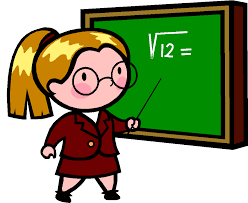 25
HVALA NA PAŽNJI!!!!PITANJA???
26
KONTAKT:

mirta.kapural@aztn.gov.hr 

+385 1 6172 125

www.aztn.hr
27